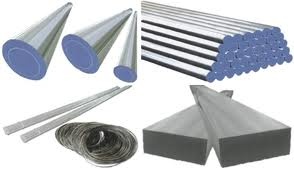 TOOL  STEELS
SYLLABUS: COLD WORK TOOLS STEEL, HOT WORK TOOL STEEL, HIGH SPEED STEEL –HSS
HIGH CARBON HIGH CROMIUM STEEL – HCHC
OIL HARDENING NON SHRINKING DIE STEEL- OHNS
TOOL STEEL: 
THESE ARE HIGH QUALITY SPECIAL STEELS USED FOR CUTTING AND FORMING PURPOSES.
CLASSIFIED ACCORDING TO---
AS PER QUENCHING MEDIA USED
        WATER HARDENING STEELS
        OIL HARDENING STEELS
         AIR HARDENING STEELS
2. AS PER ALLOY CONTENT 
           CARBON TOOL STEELS 
           LOW ALLOY TOOL STEELS 
           MEDIUM ALLOY STEELS
3. AS PER APPLICATION OF TOOL STEEL—
	SHOCK RESISTING STEELS
	HOT WORK STEELS 
	COLD WORK STEELS
	HIGH SPEED STEELS
	HIGH CARBON HIGH CROMIUM STEEL – HCHC
	OIL HARDENING NON SHRINKING DIE STEEL-                                            
               OHNS
SELECTION OF TOOL STEEL  OR 
REQUIREMENTS OF TOOL STEEL OR 
CHARACTERISTICS OF TOOL STEEL
COMPARATIVE PROPERTIES:
	RED HARDNESS, WEAR RESISTANCE, MACHINABILITY, RESISTANCE TO DECARBURIZATION, DEPTH OF HARDENING ETC. HAVE PRIME CONSIDARATIONS IN TOOL STEELS.
2. NON DEFORMING PROPERTIES:
	DISTORTION OBTAINED IN HARDENING. STEELS EXPAND OR CONTRACT DURING HEATING AND QUENCHING.
	THE EXTENT TO WHICH DIMENSIONS CHANGES ARE IMPORTANT.
3. DEPTH OF HARDENING:
	HARDENABILITY OF STEEL IS RELEATED.
	HARDENABILITY INCRESES WITH INCRESING 
           ALLOYING CONTENT.
	BUT COBALT DECRESES HARDENABILITY .
4. TOUGHNESS:
	REFERS TO RESIST BREAKING RATHER THAN 	ABILITY TO ABSORB ENERGY DURING 	DEFORMATION.
	SLIGHT PALSTIC DEFORMATION MAKES THE STEEL 	UNFIT FOR PURPOSE. SHALLOW HARDENED 	STEELS WITH RELATIVELY SOFT TOUGH CORE ARE 	RATED GOOD IN TOUGHNESS.
5. WEAR RESISTANCE:
	RESISTANCE TO ABRASION OR RESISTANCE 	TO LOSS OF DIMENSIONAL TOLERANCES.
	HARD UNDISSOLVED CARBID PARTICLES 	SHOWS HIGH WEAR RESISTANCE.
6. RED HARDNESS:
	CALLED HOT HARDNESS. i.e. RESISTANCE OF 	MATERIAL TO TEMPERING.
	TOOL MATERIAL MUST BE OPERATE UPTO A 	TEMP. OF 482  0C.
	HARD STABLE CARBIDES IMPROVES THE 	RESISTANCE TO SOFTENING AT ELEVATED TEMP.
7. MACHINABILITY:
ABILITY TO CUT FREELY AND HAVE GOOD FINISHING AFTER CUTTING.
HARD MATERIALS ARE DIFFICULT TO MACHINE.
MANUFACTURING OF TOOLS AND DIES IS IMPORTANT.
MACHINABILITY AND GENERAL WORKABILITY OF TOOL STEELS DECRESES WITH INCREASING CARBON AND ALLOY CONTENT, THE PRESENCE OF CARBON IN COMBINATION WITH STRONG CARBIDE FORMING ELEMENTS SUCH AS V, W, Cr, Mo. THE CARBIDES WHICH ARE OUT OF SOLUTION AFTER ANNEALING.
FACTORS AFFECTING MACHINABILITY: HARDNESS IN THE ANNEALED CONDITION, MICROSTRUCTURE AND QUANTITY OF EXCESS CARBIDES.
8. RESISTANCE TO DECARBURIZATION:
DECARBURIZATION USUALLY OCCURS WHEN STEELS ARE HEATED ABOVE 704  0C, THEY ARE LIKELY TO LOSE SOME OF THEIR SURFACE CARBON, WHICH RESULTS IN SOFT SURFACE.
DECARBURIZATION MAY BE RESTRICTED IF HEATED IN A PROTECHTIVE ATMOSPHERE.
INTRODUCTION
TOOL STEEL are high quality steels made to controlled chemical composition and processed to develop properties useful for working and shaping of other materials.

The Carbon content in them is between 0.1 -1.6% . Tool steel also contain alloying elements like, Chromium, Molybdenum and Vanadium.

Tool steel offers better durability, strength, corrosion resistance  and  temperature  stability, as compared to the Construction  &  Engg.  Steel. 

These are used in applications such as Blanking, die forging, forming, extrusion and plastic molding etc..
TYPES
TOOL STEEL
SHOCK-RESISTING TOOL STEELS
Oil-hardened
COLD-WORKED TOOL STEELS
Air-hardened
High Carbon, High Chromium
HOT-WORKED TOOL STEELS
HIGH-SPEED 
TOOL STEELS
WATER-HARDENED TOOL STEELS
TYPES
SHOCK-RESISTING TOOL STEELS
COLD-WORKED TOOL STEELS
Chromium-based
HOT-WORKED TOOL STEELS
Tungsten-based
Molybdenum-based
HIGH-SPEED 
TOOL STEELS
WATER-HARDENED TOOL STEELS
TYPES
SHOCK-RESISTING TOOL STEELS
COLD-WORKED TOOL STEELS
HOT-WORKED TOOL STEELS
Tungsten-based
HIGH-SPEED 
TOOL STEELS
WATER-HARDENED TOOL STEELS
Molybdenum-based
SHOCK-RESISTING TOOL STEELS
Carbon content = 0.5-0.6%. Alloying elements – Cr, W , Mo.

These are characterized by good toughness, hardness and improved hardenability. These steels are generally, water or oil- hardened.

“Low temperature Tempering” is carried out where, toughness and hardness  of the tool steel are of prime importance, otherwise “High temperature Tempering” is preferred.

Silicon-manganese steels (0.55% C, 2.0% Si, 1.0 % Mn) are included in this group. Due to their high Si-content, decarburization and grain coarsening takes place in these type of steels.
SHOCK-RESISTING TOOL STEELS
HEAT TREATMENT PROCEDURE (in general) :-
Annealing : Slow & uniform heating  in the range of 790-800°C followed by furnace cooling  at rate of 8-15°C/hr.

Stress relieving : Heat to 650- 675°C and furnace cooling.

Hardening  : 
             Preheating – warming  to about 650°C & holding for 20 minutes/ 25mm. 
             Austenitizing – heating to 900-950°C & holding again for 20minutes/25mm.   

Tempering  : Heating to 205-650°C, holding for 30 minutes/25mm and then, air cooling.
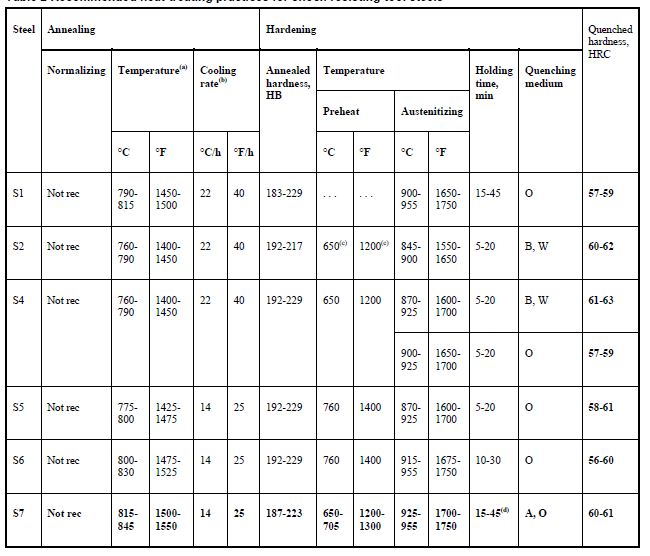 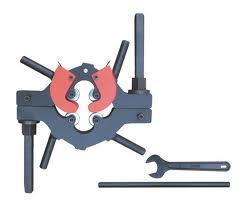 SHOCK-RESISTING TOOL STEELS
ROTARY PIPE CUTTER
Applications: 
Chisels
Pneumatic chisels
Punches
Shear blades
Scarring Tools
River sets 
Driver bits.
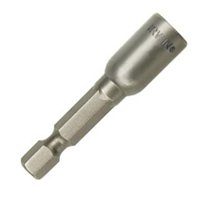 GOLD SET MAGNETIC NUT SETTER
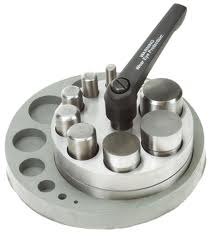 SWANSTORM DISC CUTTER
HOT-WORKED TOOL STEELS
Die steels
Carbon content = 0.3-0.5% . These steels are used for high temperature metal forming operation (except cutting), where the temperature is around 200-800°C. 

These are characterized by high hot yield strength, high red hardness , wear resistance, toughness, erosion resistance, resistance to softening at elevated temperatures, good thermal conductivity

These are divided into 3 groups depending on the principle alloying elements: 
Chromium based [H11- H19]
Tungsten based [H20- H26]
Molybdenum based [H41- H43]
Chromium Based
HOT WORK TOOL STEEL
Contains  Chromium (>=3.25%), and small amounts of Vanadium, Tungsten and Molybdenum. 

These are characterized by  high red hardness & high hardenability.

Oil quenching is reqd. when dimensional stability is not of prime importance. Tempering temperature for these steels varies from 550-675°C. 

Applications: 
Hot dies for extrusion, forging, mandrels, punches. 
Highly stressed structural parts of supersonic aircrafts.
Hot work steels.
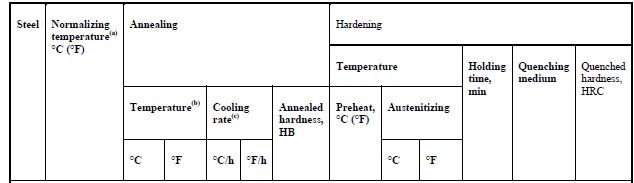 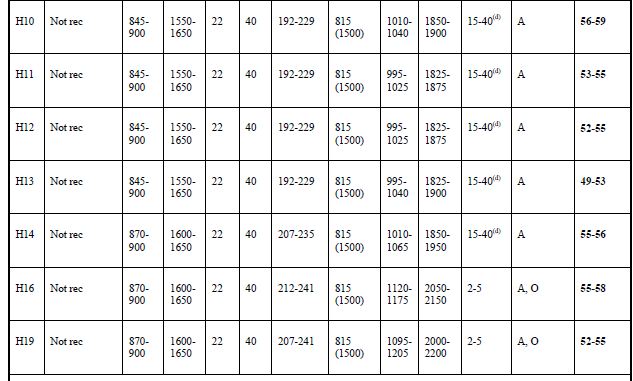 Tungsten Based
HOT WORK TOOL STEEL
Contains  tungsten (=9.00%) & Chromium (2.0 -12.0%), and low Carbon %. 

These are characterized by  resistance to high temperature softening.

Tempering temperature for these steels varies from 550-675°C.

Applications: 
Punches . 
Mandrels .
Extrusion dies for Brass, Steel & Nickel alloys.
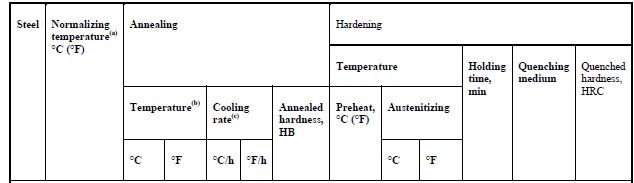 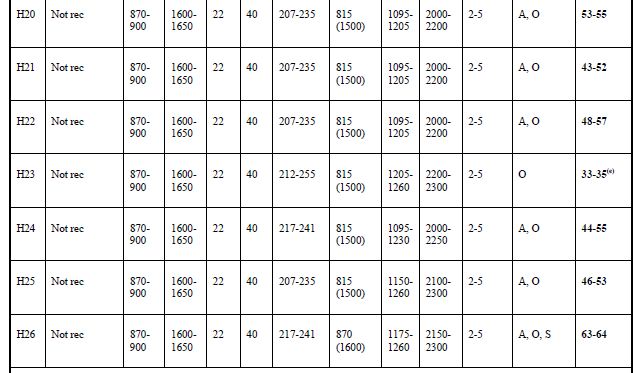 Molybdenum Based
HOT WORK TOOL STEEL
Contains  Molybdenum (8.00%) & Chromium (4.0 -12.0%), and  some tungsten and Vanadium.

These are characterized by high toughness & high heat check resistance.

Tempering temperature for these steels varies from 550-650°C.
 resistance to decarburization.
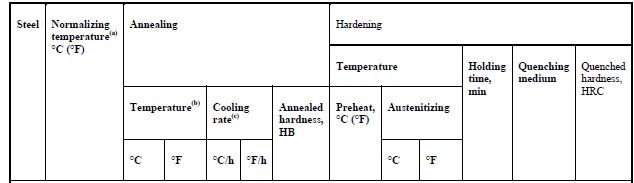 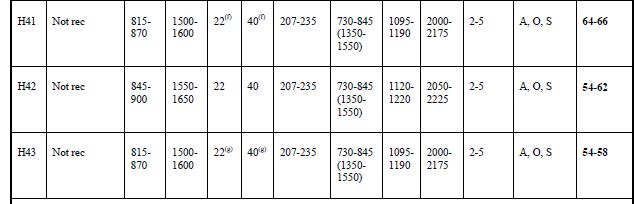 HOT WORK TOOL STEEL
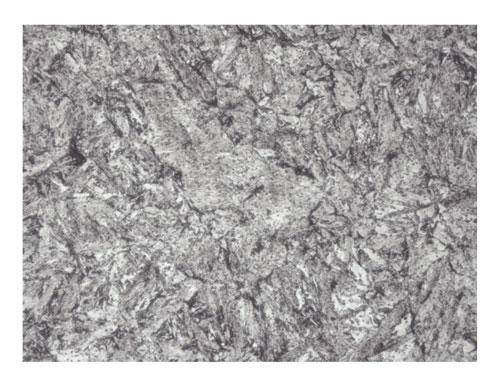 Microstructure of H-13 TOOL STEEL (1000x)
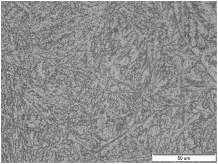 Microstructure of 
Annealed H-13 TOOL STEEL
COLD-WORKED TOOL STEELS
Die steel
ALSO CALLED AS OHNS – OIL HARDENED NON SHRINKING STEEL
These steels are used for making tools for cold work applications, when the tool surface temperature does not rise more than 200°c.
These are characterized by high abrasion & wear resistance, higher toughness and high impact resistance.
These steels are also called “Non- distorting Steels”, as they show little change in dimension during heat treatment.
These are divided into 3 groups:
Oil hardening Steels [GRADE ‘O’]
Air hardening Steels [GRADE ‘A’]
High Carbon, High Chromium Steels [GRADE ‘D’]
Oil- hardening Steels
COLD WORK TOOL STEEL
These are hardened by oil-quenching & contain high carbon with manganese, chromium & molybdenum.

These are characterized by  high machinability, wear resistance & non-distorting properties.

Tempering temperature for these steels varies from 100-425°C. 

Applications: 
Taps . 
Blanking & forging dies.
Threading dies.
Expansion reamers.
CONTD.
APPLICATIONS : OHNS i.e.
     OIL HARDENED NON SHRINKING DIE STEEL 
 BLANKING & STAMPING DIES
 PUNCHES 
 ROTARY SHEAR BLADES
 THREAD CUTTING TOOLS 
 MILLING CUTTERS
 REAMERS
 MEASURING TOOLS
 GAUGING TOOLS
 BROACHES
 CHASERS ETC.
OHNS
OHNS: ALL GRADES OF OHNS i.e. OIL HARDENED NON SHRINKING STEEL CAN BE ROLLED FOR HARDNESS AND GOOD CUTTING PERFORMANCE.
GRADES: 
AS PER AISI- AMERICAN IRON AND STEEL INSTITUTE.
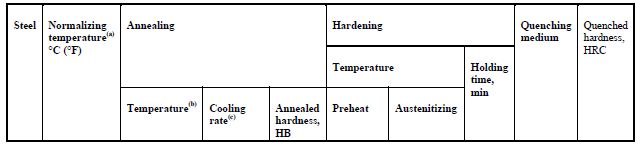 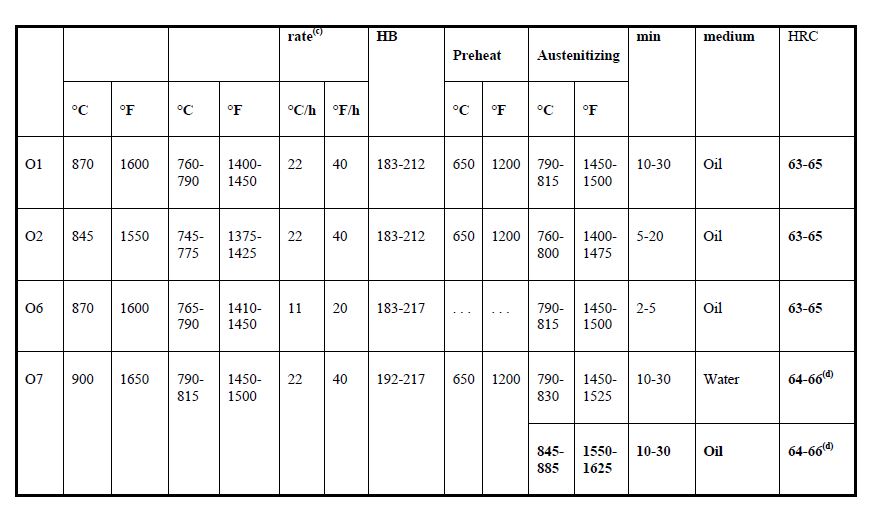 Air- hardening Steels
COLD WORK TOOL STEEL
These are hardened by air-quenching and contain Carbon (1.0%) with manganese, chromium & molybdenum & tungsten.

These are characterized by  high wear resistance & high hardenability, fair red hardness, good toughness & resistance to decarburization.

Tempering temperature for these steels varies from 150-425°C. 

Applications: 
Knives . 
Blanking & trimming dies.
Coining dies.
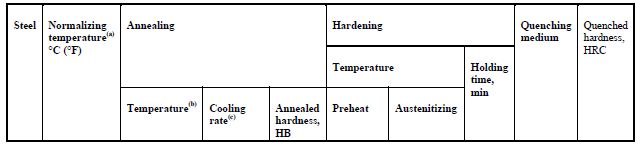 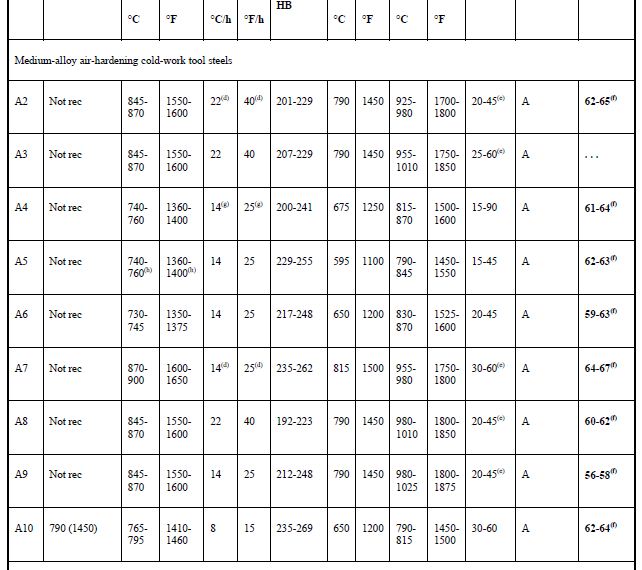 High carbon, high Chromium Steels
HCHC
These are hardened by oil- or air- hardening & contain  Carbon (1.4-2.3%)  & Chromium (12-14%), with molybdenum, cobalt, vanadium. GRADES D3 AND D2

Vanadium prevents these steels form showing Grain coarsening (upto 1040°C). Chromium imparts non-deforming properties. Tempering of these steels results in high hardness, wear & abrasion resistance.

Tempering temperature for these steels varies from 150-375°C. 

Applications: 
Mandrel for tube rolling by Pilger rolls  . 
Blanking & piercing dies, Coining dies, Drawing dies.
HCHC
APPLICATIONS :
    THREAD ROLLING DIES
    HOBS
    COLD EXTRUSION TOOLS AND DIES
    PUNCHES
    DRAW PLATES
    CUTTERS
    PRESSURE CASTING MOULDS
    REAMERS
    FINISHING ROLLS ETC.
HCHC
GRADES OF HCHC STEEL
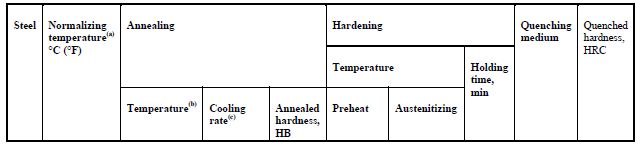 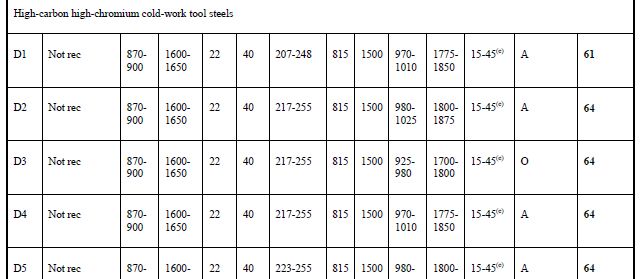 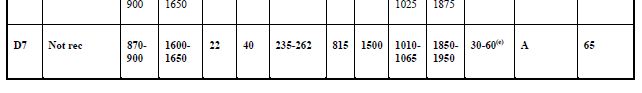 HCHC
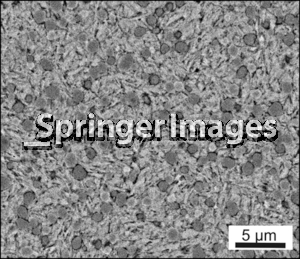 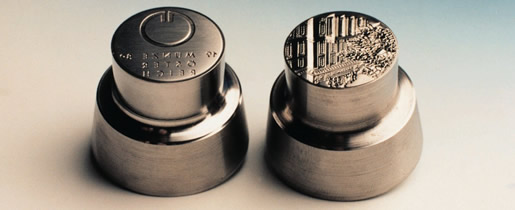 COINING DIES
Microstructure of 
As-Tempered COLD WORK TOOL STEEL (1000x)
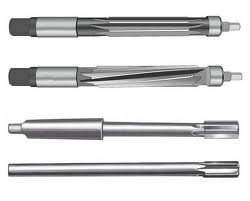 EXPANSION REAMERS
HIGH SPEED TOOL STEELS
HSS
These are high alloyed tool steels developed initially to do high speed metal cutting. Now, they used in a wide variety of machining operations. 

These are characterized by high hardness (60-65 HRC at 600-650°C), high red hardness, wear resistance, reasonable toughness and good hardenability.

They contain  0.6 % carbon, 4% Chromium, 5-12% Cobalt.

Carbon imparts hardness of at-least 60 HRC of martensite formed. Chromium increase hardenability & corrosion resistance. Cobalt increases the thermal conductivity, melting point, red hardness & wear resistance of high speed steels.
HSS
These are divided into two groups depending upon the principal alloying elements & the composition:

Molybdenum High speed steel [GRADE ‘M’] 
      (contain Molybdenum, Tungsten, Chromium, Vanadium & sometimes cobalt).

Tungsten High Speed steels [GRADE ‘T’]
      (contain high amount of tungsten with chromium, vanadium and some cobalt.)

Applications : 
End mills, drills, lathe tools, planar tools. 
Punches, reamers, 
Routers, taps, saws. 
Broaches, chasers, and hobs.
W-BASE HSS:
	18-4-1 GRADE IS WIDELY USED
V- 
VANADIUM
W- TUNSTEN
Cr- CROMIUM
18-4-1 (T1 GRADE) HSS: IS AUSTENITIZED AT 1280 0C, SALT QUENCHED TO 608 0C, AIR COOLED AND DOUBLE TEMPERED AT 540 0C.
MICROSTRUCTURE SHOWS WHITE SPOTS OF UNDISSOLVED CARBIDES IN A MATRIX OF TEMPERED MARTENSITE.
THE PRESENCE OF WEAR RESISTANT CARBIDES IN A HARD HEAT RESISTANT MATRIX MAKES THESE STEELS SUITABLE FOR CUTTING TOOL APPLICATIONS.
APPLICATIONS OF HSS:
   TOOL BITS
   DRILLS
   REAMERS 
   BROACHES
   TAPS
   MILLING CUTTERS
   HOBS
   SAWS
   WOOD WORKING TOOLS.
HSS
2 minutes 
  (1200°C)
AUSTENITIZING
20 minutes QUENCHING
Tempering 1
        (1 hr)
4-5 hrs
(850°C)
Tempering 2
        (1 hr)
608 0C
540 0C
Temperature (°C)
Time
Typical heat treatment cycle for HSS
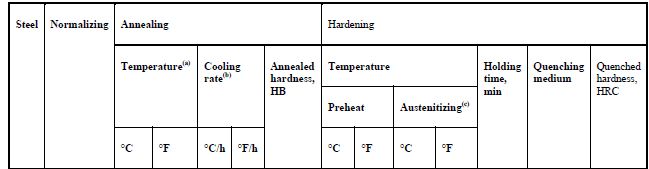 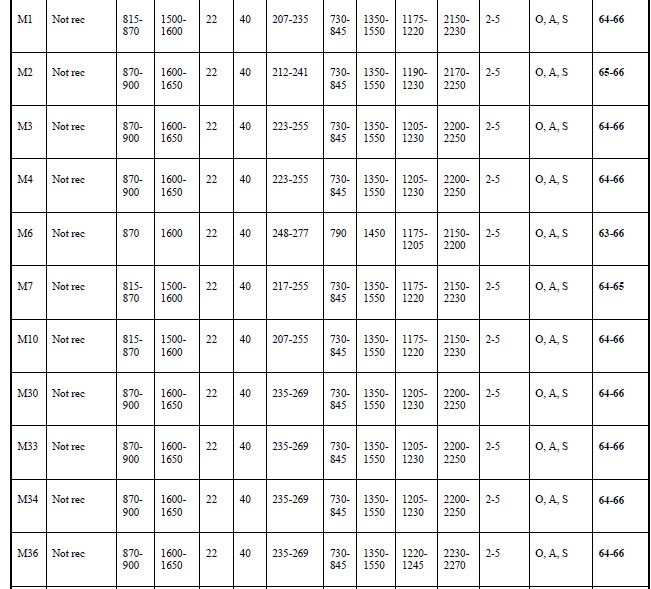 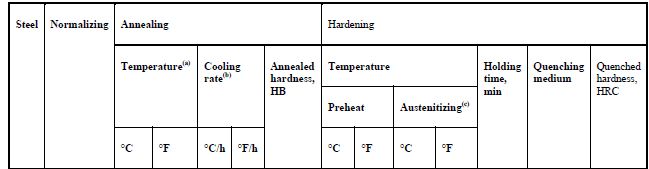 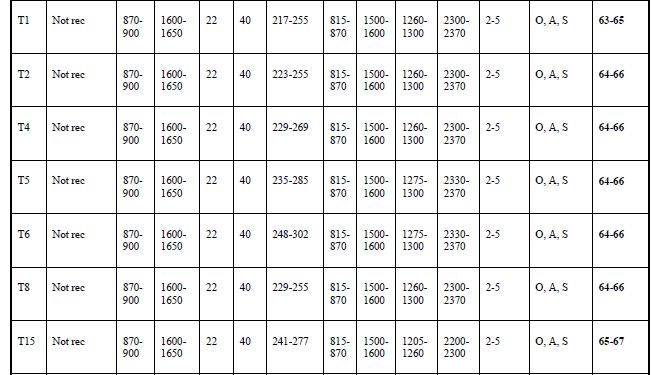 HSS
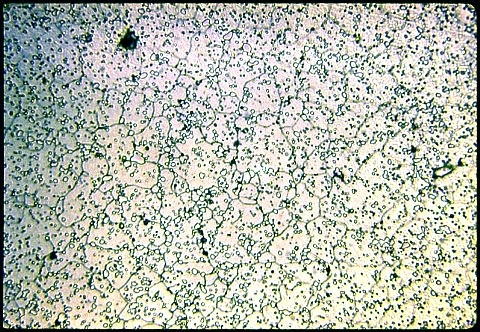 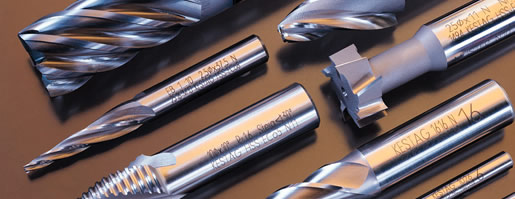 Microstructure of 
oil- quenched HSS (500x)
MILL CUTTERS
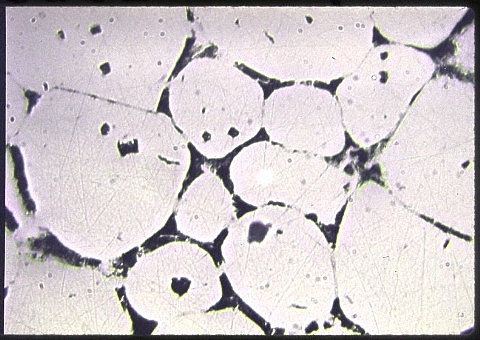 Microstructure of 
oil- quenched 
18-4-1 type HSS
W-Cr-V
WATER-HARDENED TOOL STEELS
These steels contain carbon in the range of  0.9-1.0%  along with Cr, V, Mo.

These are characterized by high tensile strength & hardness levels but low ductility & toughness values.

In order to improve machinability, these steels are given “Spheroidizing annealing treatment”.

Presence of Cr improves both hardness & hardenability and Vanadium checks the tendency of grain coarsening. 

Tempering temperatures are in the range 170-220°C.
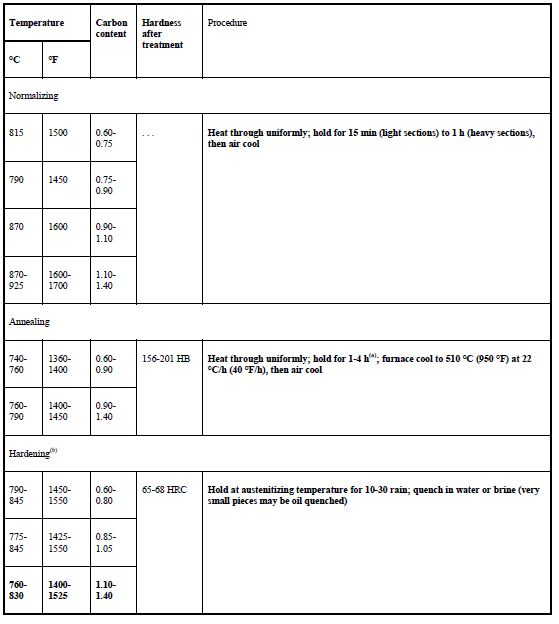 Water hardened tool steel
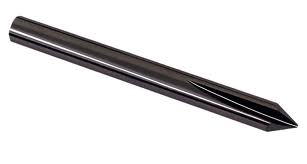 Applications :
Heavy forging hammers, hand hammers. 
Forging dies, bending dies, cutting dies.
Large blanking tools, boring tools.
Chisels, scissors, knife blades.
Milling cutters, lathe centre.
Watch maker’s tools.
Engraving tools.
ENGRAVING TOOL
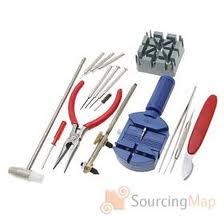 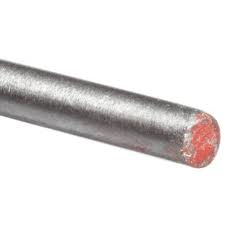 DRILL ROD OF 
W1 TOOL STEEL
WATCH MAKER’S TOOLS
THANK YOU